Hobby
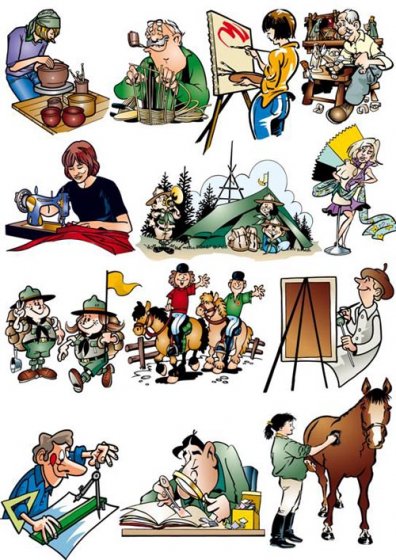 Sport
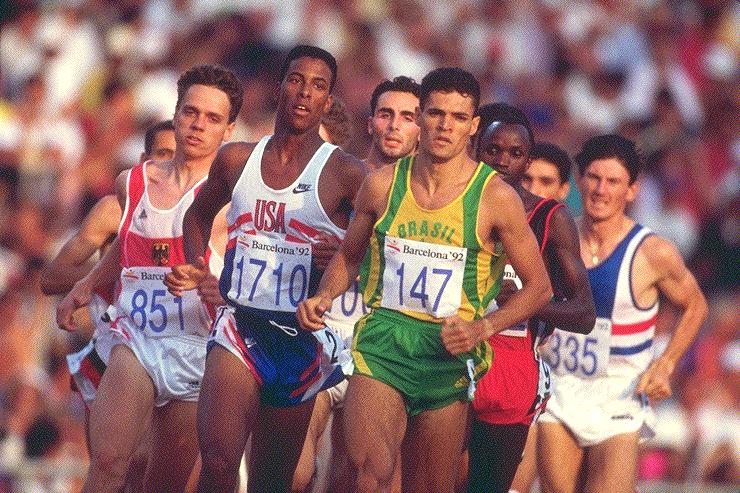 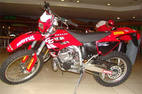 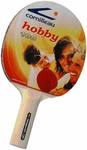 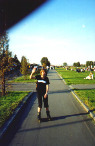 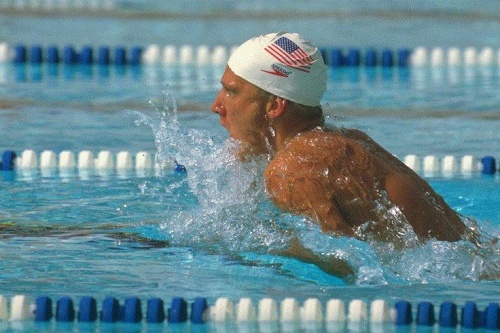 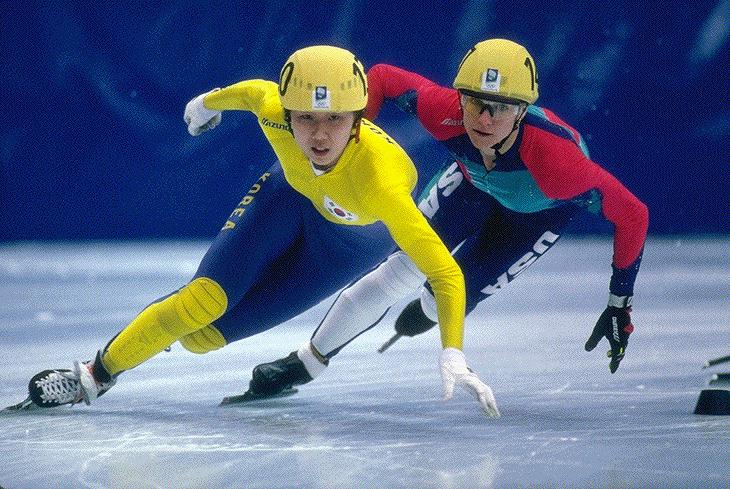 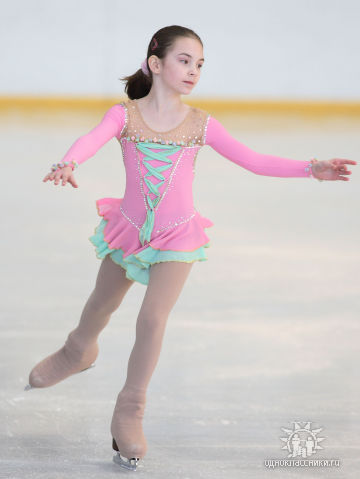 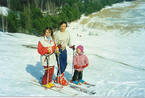 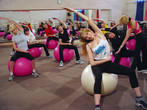 Kunst
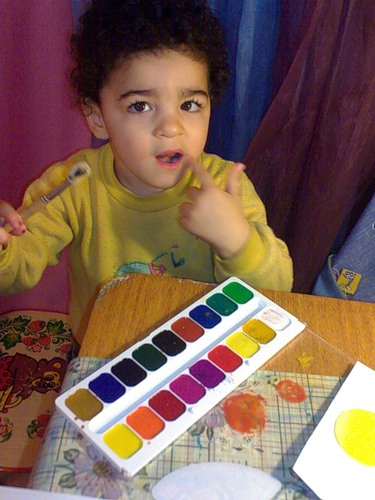 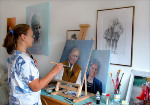 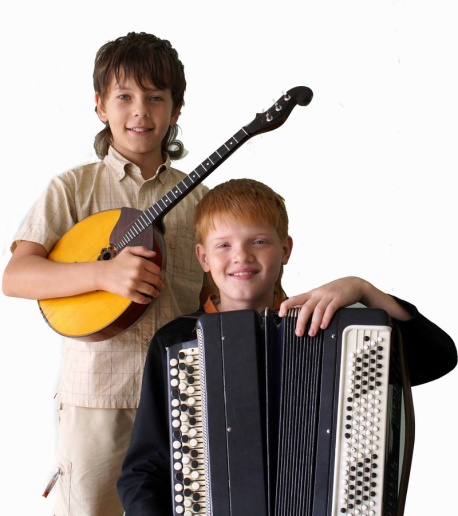 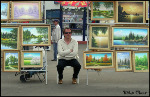 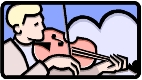 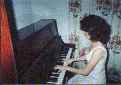 Sammlungen
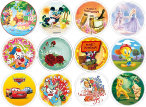 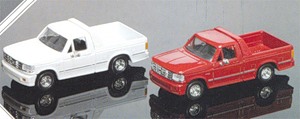 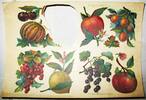 Automodelle
Aufkleber
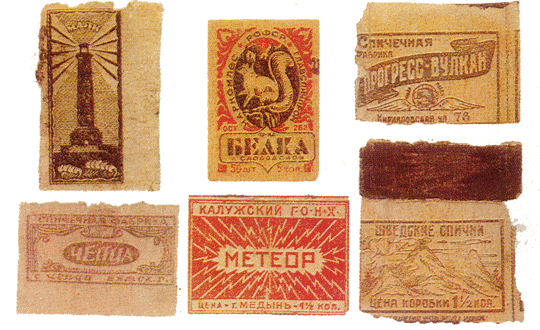 Abziehbilder
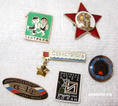 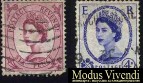 Streichholzetiketten
Abzeichen
Briefmarken
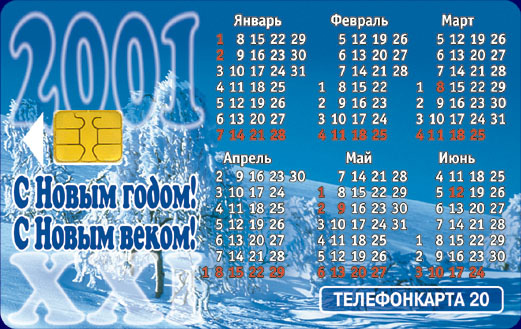 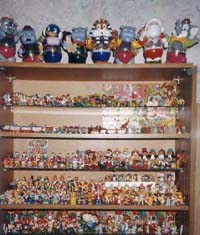 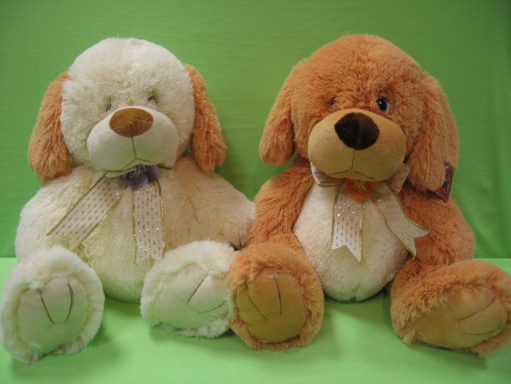 Spielzeuge
Kalender
Plüschtiere
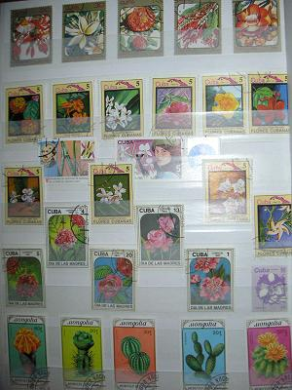 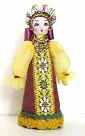 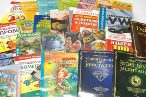 Bücher
Blumen
Puppen
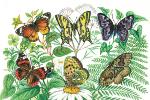 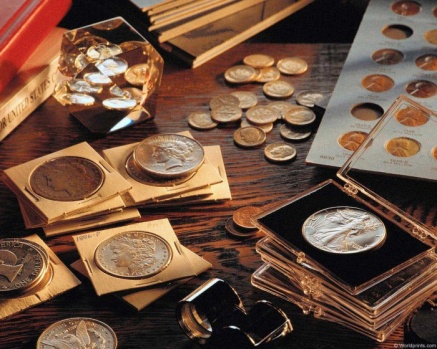 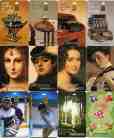 Schmetterlinge
Münzen
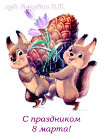 Bilder
(Gemälde)
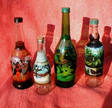 Flaschen
Postkarten
Tiere und Vögel
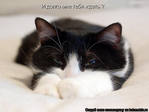 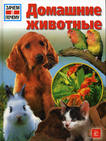 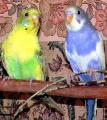 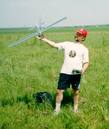 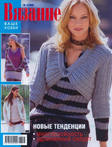 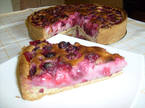 Backen
Basteln
Stricken
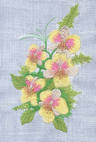 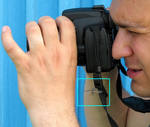 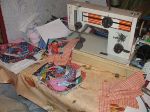 Nähen
Fotografie
Sticken
Singen
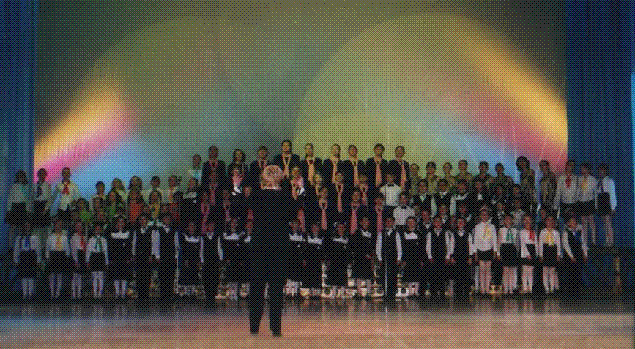 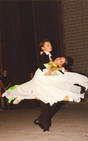 Im Chor
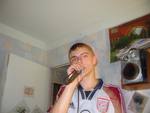 Tanzen
Solo
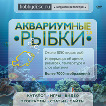 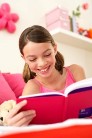 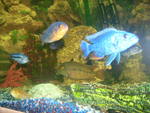 Aquarienfische
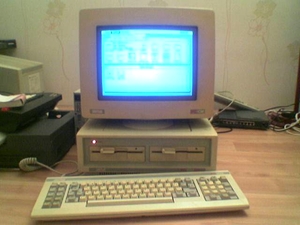 Lesen
Computer
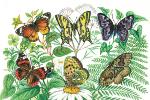 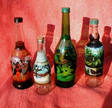 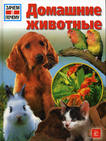 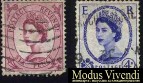 Schmetterlinge
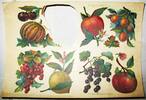 Flaschen
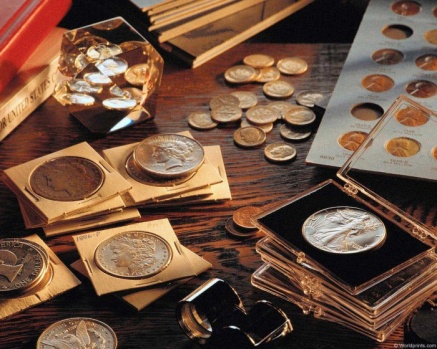 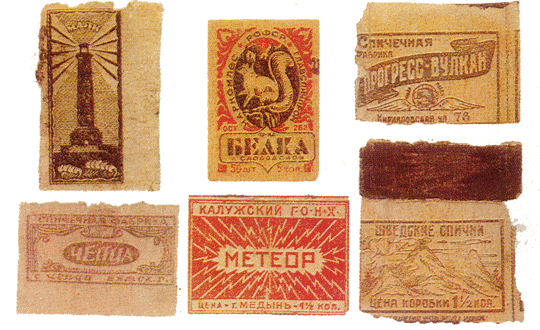 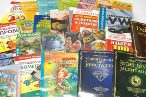 Aufkleber
Münzen
Streichholzetiketten
Bücher
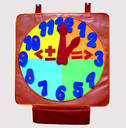 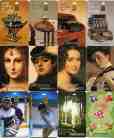 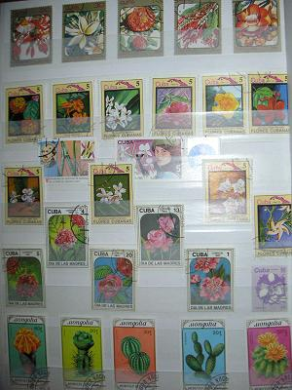 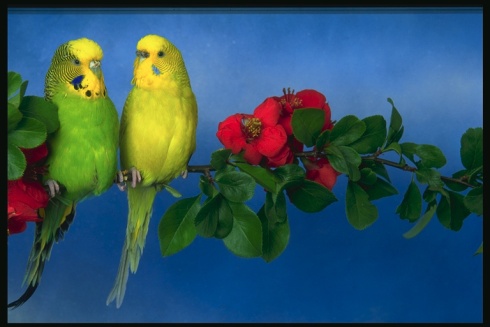 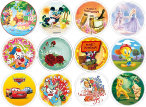 Bilder
(Gemälde)
Blumen
Abziehbilder
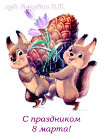 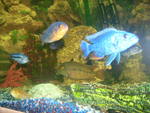 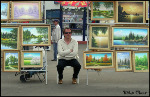 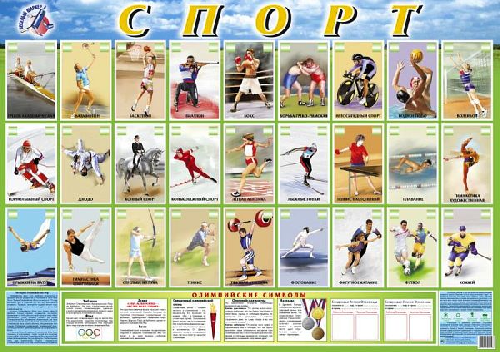 Malerei
Aquarienfische
Postkarten